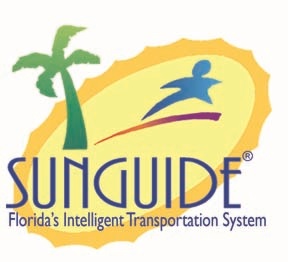 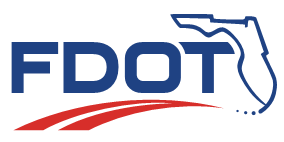 SunGuide Software Users Group Meeting
December 1, 2022
1
WELCOME

ATTENDEE ROLL CALL
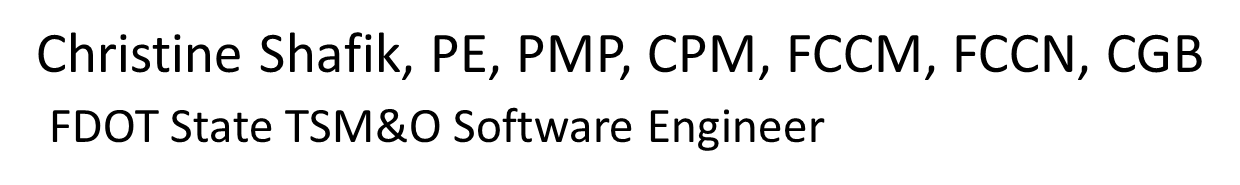 SunGuide Software Users Group
12/1/2022
2
SG-6489 – Merging Issue with Auto-Merged Travel Times
Tucker Brown
SunGuide Software Users Group
12/1/2022
3
Current Behavior & Enhancement
Current Behavior
Messages can be labeled as “Primary” messages, used as the 1st message in an auto-merge.
Only travel time messages are currently labeled as “Secondary” messages and able to be merged.

Enhancement
Allow any two messages on the top of the queue to be auto-merged.
Allow users to manually unmerge an auto-merged message.
12/1/2022
4
SunGuide Software Users Group
Enhancement
Potential Issues
If any two messages can be merged, the potential for cutting off important parts of the message exists.
Normally, there is a 2-phase limit.
If the 1st two messages are 1-phase each, no issue.
If the 2nd message has more than one phase, how should the software determine if the message can be split?
If all messages are mergeable, travel times are less likely to appear at all. Is this desired?
12/1/2022
5
SunGuide Software Users Group
QUESTIONS?

COMMENTS?

SUPPORT?
SunGuide Software Users Group
12/1/2022
6
SG-5513 – Bosch CCTV alert triggering in SGSG-6241 - TrafficVision Alert Integration
Tucker Brown
SunGuide Software Users Group
7
12/1/2022
Current Behavior & Enhancement
Current Behavior
A generic interface exists for WWD alerts, but only proprietary interfaces exist for other type of alerts.

Enhancement
Similar to WWD, create an FDOT generic alert protocol where other vendors can send alerts.

(Note: SG-6241 - TrafficVision Alert Integration has already been discussed at SSUG, and is currently Pending CMB.
12/1/2022
8
SunGuide Software Users Group
QUESTIONS?

COMMENTS?

SUPPORT?
SunGuide Software Users Group
12/1/2022
9
SG-6306 – Wrong Way Driver "Self Corrected" Checkbox
Tucker Brown
SunGuide Software Users Group
10
12/1/2022
Current Behavior & Enhancement
Current Behavior
If creating an event from an alert, there is no way to flag an event where a WWD self-corrected.

Enhancement - 2 Options
Create a system attribute so all districts have the same attribute. This would ensure consistency in reporting.
Allow districts to create a custom attribute. No other changes to the system would be needed.
12/1/2022
11
SunGuide Software Users Group
QUESTIONS?

COMMENTS?

SUPPORT?
SunGuide Software Users Group
12/1/2022
12
SG-6498 - Update C2C TIM data
Tucker Brown
SunGuide Software Users Group
13
12/1/2022
Current Behavior & Enhancement
Current Behavior
CVS was updated to the newer J2735 specification, including line and circle presentation regions.
C2C was not updated at that time.

Enhancement
The C2C definition will be updated to the newest standard, including line and circle presentation regions.
12/1/2022
14
SunGuide Software Users Group
QUESTIONS?

COMMENTS?

SUPPORT?
SunGuide Software Users Group
12/1/2022
15
FYI Enhancement:SG-6480 - Disable streaming from VOD sessions
Tucker Brown
SunGuide Software Users Group
16
12/1/2022
Current Behavior & Enhancement
Current Behavior 
The FION Team reported that Operator workstations are advertising their VOD streams, and this is causing the statewide source cache to grow beyond expected size.

Enhancement
A command line option will be added to the Map to disable this behavior.
12/1/2022
17
SunGuide Software Users Group
QUESTIONS?

COMMENTS?
SunGuide Software Users Group
12/1/2022
18
ANNOUNCEMENTS?

QUESTIONS?

COMMENTS?

ADJOURN.
SunGuide Software Users Group
12/1/2022
19